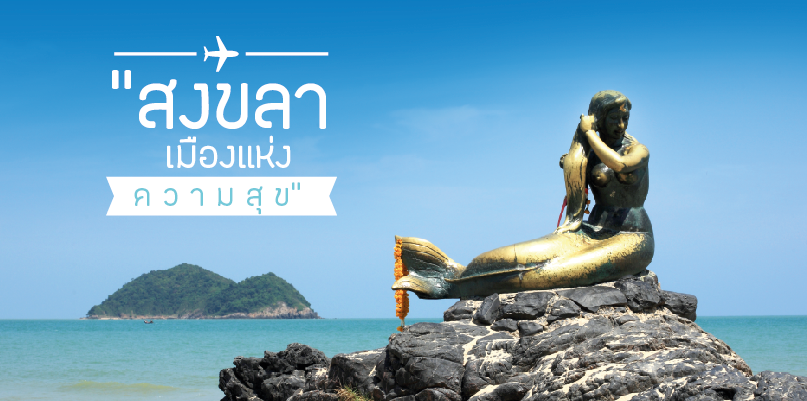 ทบทวนบทบาทการทำงาน
ทักษะความสามารถของพี่เลี้ยง
การใช้งาน Website 
การปฏิบัติงานตามแผนและกรอบระยะเวลา
การสื่อสารภายใน
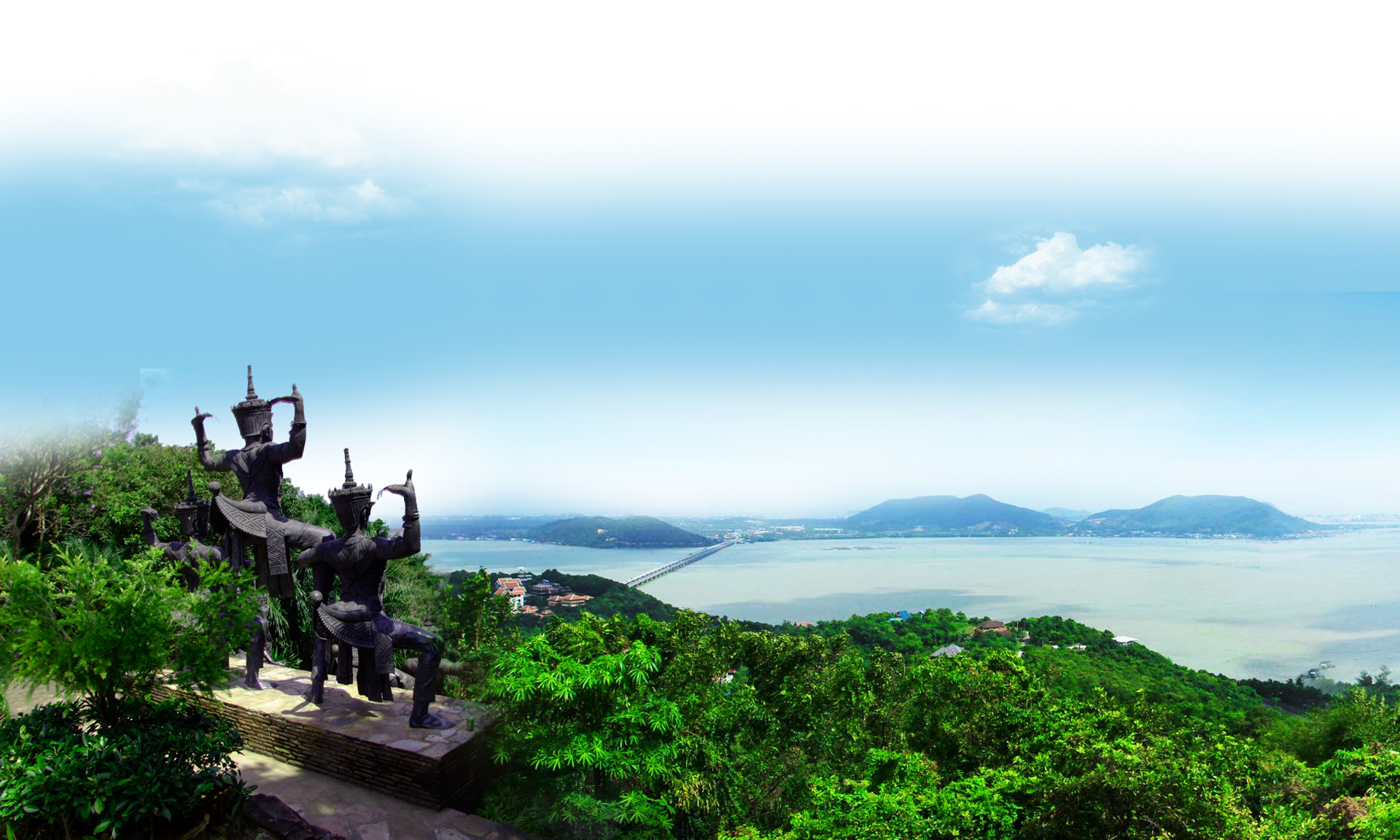 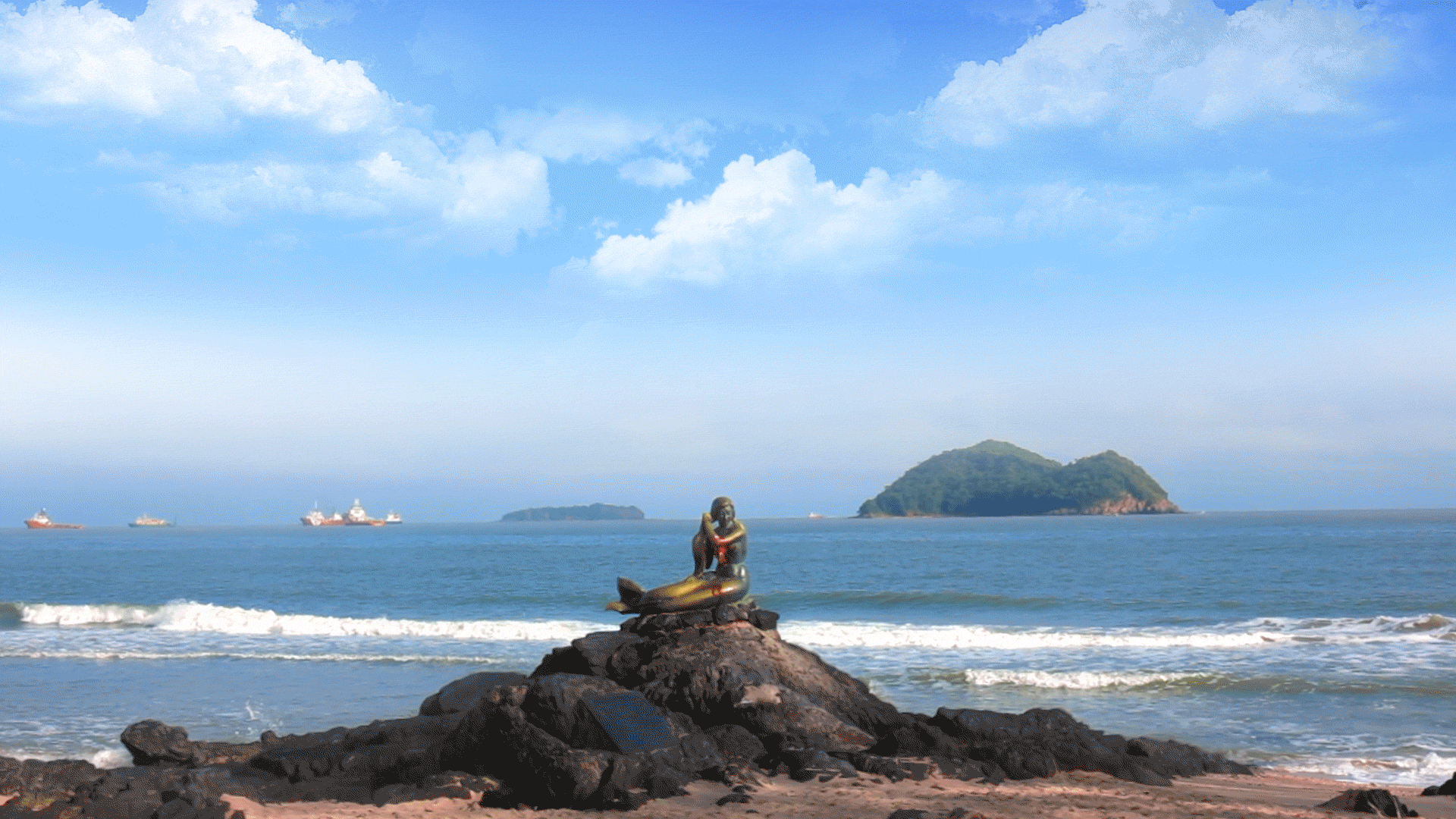 ความสำเร็จที่เป็นรูปธรรม
- โครงการต้นแบบ
- พื้นที่นำร่อง
อุปสรรคและแนวทางการพัฒนา
พัฒนาศักยภาพพี่เลี้ยง
และพัฒนางาน
อย่างต่อเนื่อง
ทักษะความสามารถของพี่เลี้ยง	
การใช้งาน Website		 
การปฏิบัติงานตามแผนและกรอบระยะเวลา
การสื่อสารภายใน
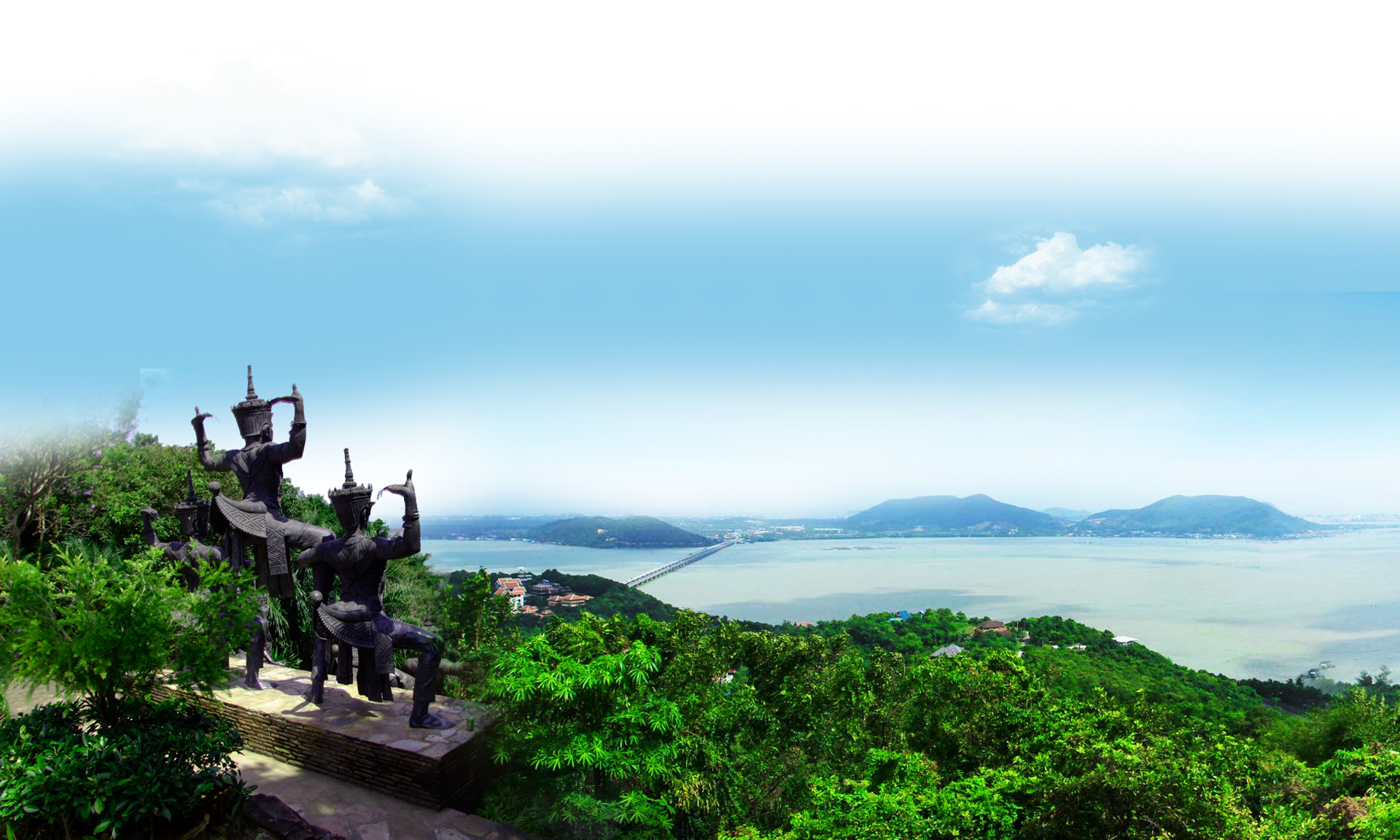 พัฒนาระบบ
การสื่อสารภายใน
ให้มีประสิทธิภาพ
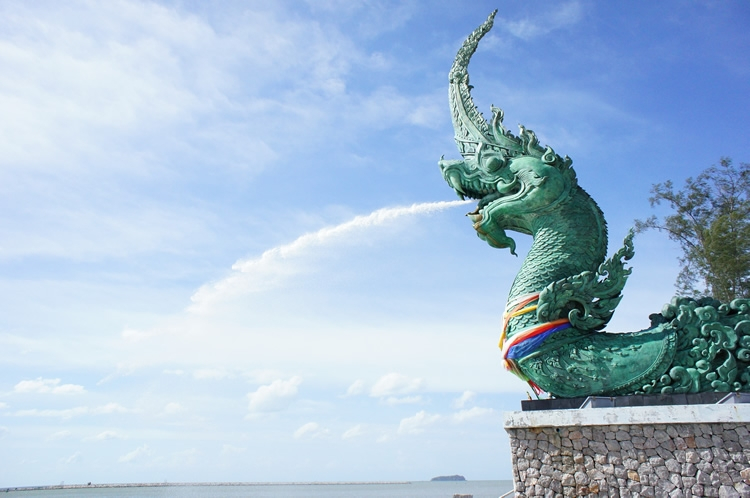 ข้อเสนอแนะ
แบ่งกลุ่มพี่เลี้ยงตามบทบาท
Coaching
Auditing
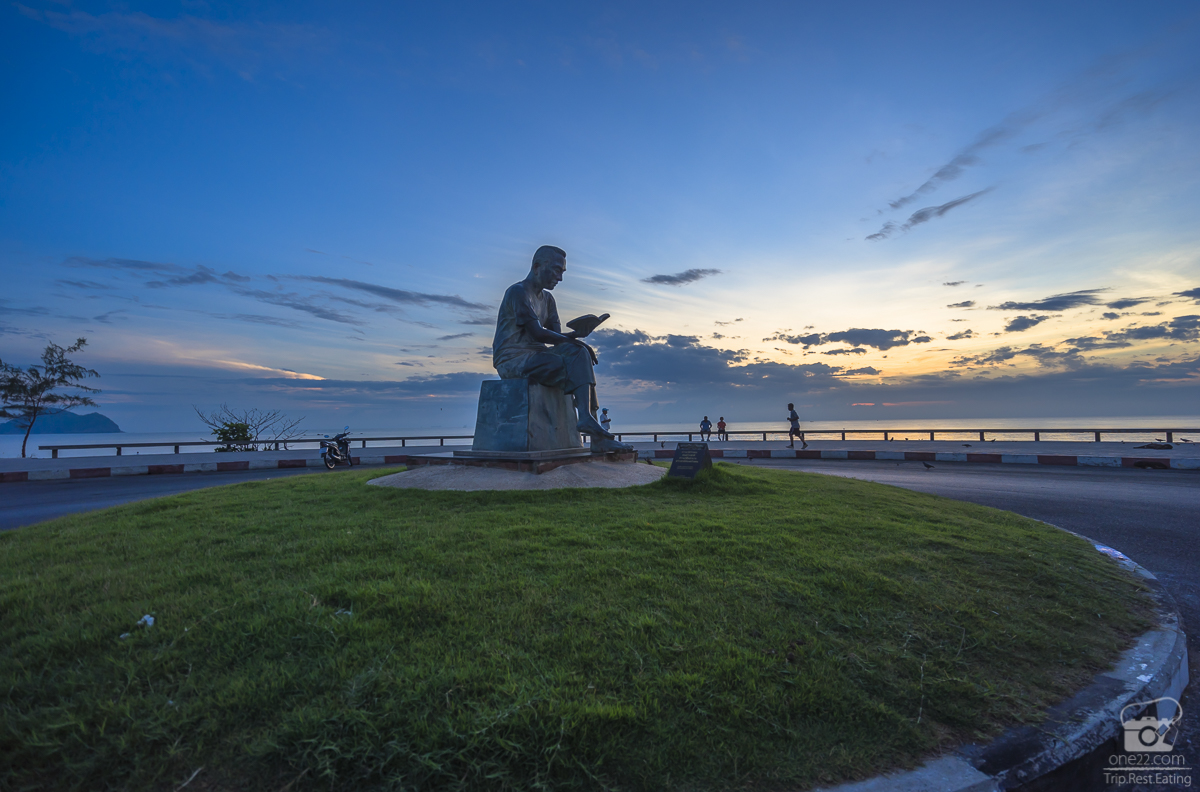 THANK YOU